CSE110A: CompilersApril 13, 2022
..
Topics: 
Syntactic Analysis continued
Derivations
Parse trees
Precedence and associativity
int main() { printf(““);
 return 0;}
..
..
..
..
Announcements
HW 1 is out
Due next Monday at Midnight

Plenty of help available
I have office hours tomorrow
TAs and tutors have office hours on Friday
No guaranteed help over the weekend or off business hours

Thanks to those who are asking/answering questions on Piazza
And especially for finding bugs in the HW!

Plan on HW2 assigned on Monday (Due 2 weeks later)
Announcements
For part 3 and 4:
Only use the “tokens” from tokens.py
We will use our own tokens.py to test. If you rely on anything else from that file it will break our grading
You should use token actions for keywords, even though first class functions can be a little strange at first

Just to clarify: slides are all available on the website!
Quiz
With the technical issues we didn’t get through all the material to answer all the quiz 
questions, but we will today
Quiz
Start out-of-order
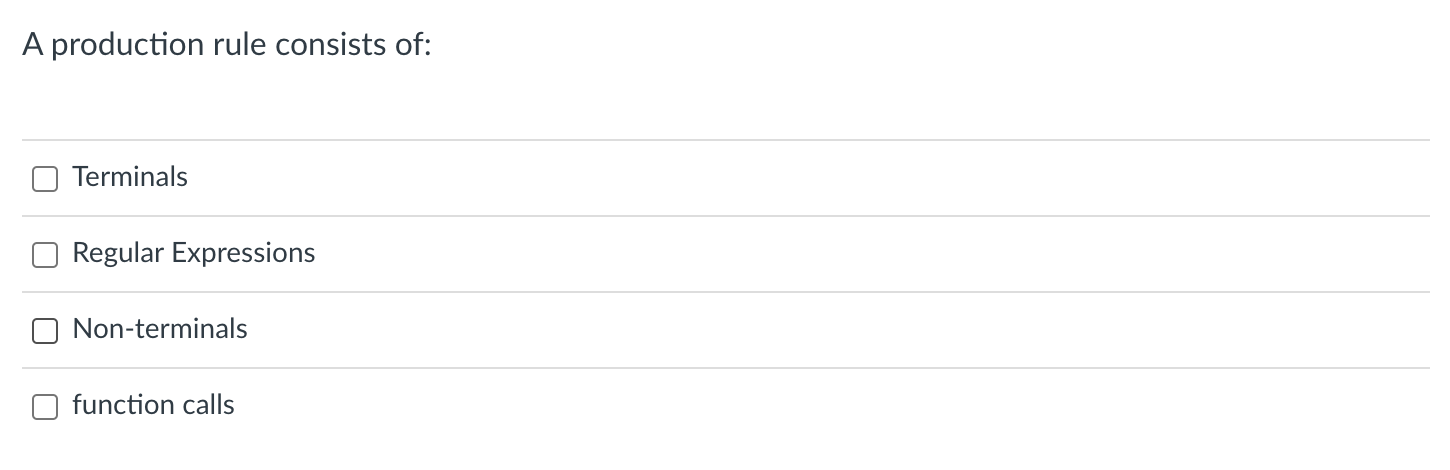 Context-free grammar
Examples:
We will use Backus–Naur form (BNF) form

Production rules contain a sequence of either non-terminals or terminals

In our class, terminals will either be string constants or tokens

Traditionally tokens will be all caps.
add_expr ::= NUM ‘+’ NUM
mult_expr ::= NUM ‘*’ NUM
joint_expr ::= add_expr ‘*’ add_expr
simple_expr ::= NUM ‘+’ NUM
            |   NUM ‘*’ NUM
Quiz
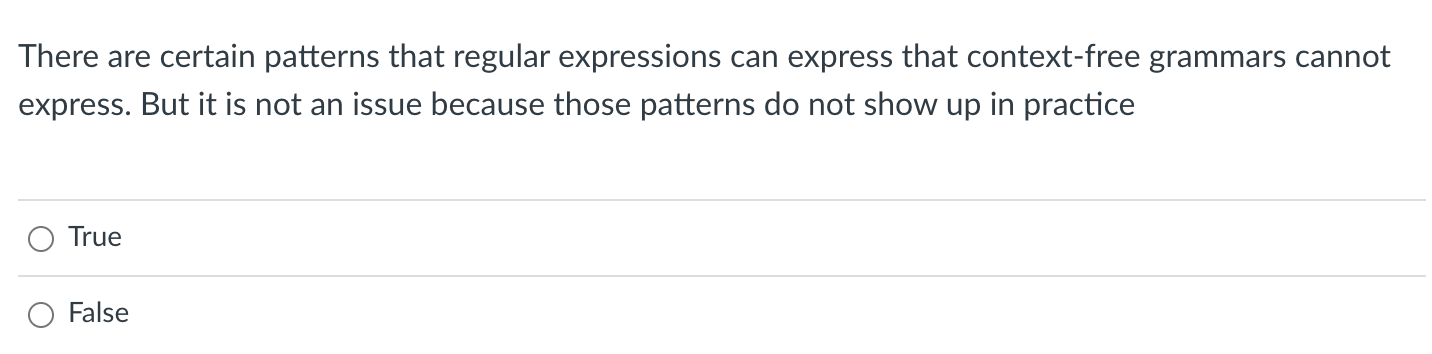 Any RE can be expressed in BNF
We just need to show fundamental operators
concat, choice, star
Any RE can be expressed in BNF
We just need to show fundamental operators
concat, choice, star
add_expr ::= NUM ‘+’ NUM
Any RE can be expressed in BNF
We just need to show fundamental operators
concat, choice, star
simple_expr ::= NUM ‘+’ NUM
            |   NUM ‘*’ NUM
Any RE can be expressed in BNF
We just need to show fundamental operators
concat, choice, star
How to express “a*” in BNF?
a_star ::= ?
Any RE can be expressed in BNF
We just need to show fundamental operators
concat, choice, star
How to express “a*” in BNF?
a_star ::= ””
       |   “a”
       |   “a” a_star
Quiz
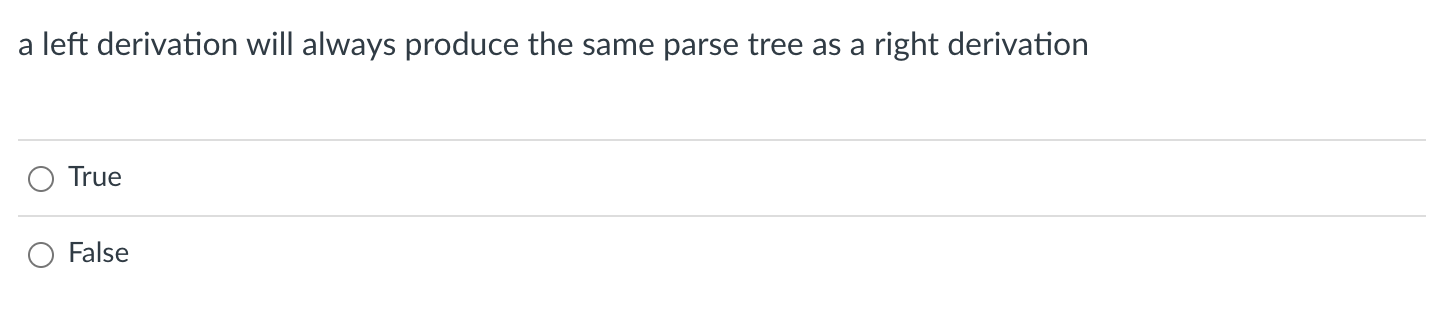 We didn’t get this far in the lecture
Quiz
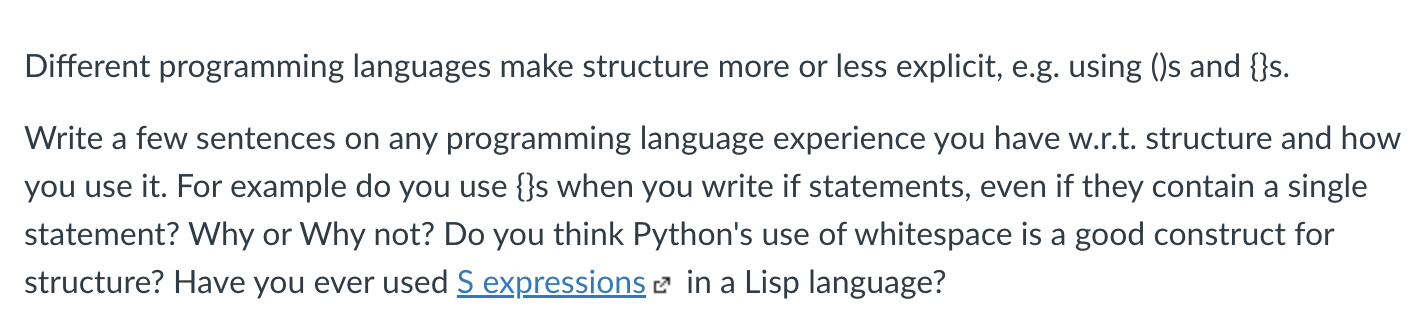 Programming language structure
if (x) {
  my_var++;
 }
if (x) 
  my_var++;
vs.
Should conditionals require braces?
vs.
5 + 6 * 3
5 + (6 * 3)
should expressions require parenthesis?
vs.
(+ 5 (* 6 3))
(+ 5 (* 6 3))
S expressions (lisp) require explicit structure
What are pros and cons of each?
Programming language structure
int x = 1;
  int y = 0;
  int check0 = 0;

  if (x)
  if (y)
  pass();
  else
  check0 = 1;
pop quiz: what is the value of check0 at the end?
Programming language structure
x = 1
y = 0
check0 = 0

if (x):
if (y):
pass
else:
check0 = 1

print(check0)
How does Python handle this?
Programming language structure
x = 1
y = 0
check0 = 0

if (x):
    if (y):
        pass
    else:
        check0 = 1

print(check0)
x = 1
y = 0
check0 = 0

if (x):
if (y):
pass
else:
check0 = 1

print(check0)
Invalid syntax, you need to indent, which makesit clear
How does Python handle this?
Review
Regular expressions are insufficient for expressing the language grammar
Mostly because of ()s and {}s
Review: matching () with regex
\(? NUM ((PLUS | MULT) \(? NUM \)?)*
Test RE
5
5 + 6
5 + 6 * 3
But what does this one mean? What if we want different precedence?
(5 + 6) * 3
Can we do this one?
Review: matching () with regex
\(? NUM ((PLUS | MULT) \(? NUM \)?)*
Seems like it works! But what is the issue?
(5 + 6 * 3
What about this one?
()s are a key part of syntax. They are import for the structure we want to create and 
we need to reliably detect strings that are not syntactically valid!
Review
How can a CFG handle ()’s
\(? NUM ((PLUS | MULT) \(? NUM \)?)*
As an exercise, how would we express this expression in BNF
- an expression with ()s +, *?
Expr ::=
Review
How can a CFG handle ()’s
\(? NUM ((PLUS | MULT) \(? NUM \)?)*
As an exercise, how would we express this expression in BNF
- an expression with ()s +, *?
Expr ::= NUM
     |  EXPR PLUS EXPR
     |  EXPR MULT EXPR
     |  \( EXPR \)
Review
How to derive strings from a context free grammar
Deriving strings
Give each production rule a numeric id
1: SheepNoise ::= ‘baa’ SheepNoise
2:            |   ‘baa’
Deriving strings
Give each production rule a numeric id
1: SheepNoise ::= ‘baa’ SheepNoise
2:            |   ‘baa’
Case study in string derivation: CSmith
Case study in string derivation: CSmith
Using a CFG, you can derive random strings in a language

C-Smith
Generates random C programs
Used to test compiler correctness
run
clang -00
Check outcome. Is it the same?if not, then there is a bug in oneof the compilers
Random C program
clang -03
run
gcc ...
run
Case study
400+ compiler bugs found

Demo
run
clang -00
Check outcome. Is it the same?if not, then there is a bug in oneof the compilers
Random C program
clang -03
run
gcc ...
run
Case study
int main() {
  int x;
  printf("%d\n", x);
  return 0;
}
Big challenge: Undefined behavior

Even though the program is syntactically valid, the behavior may be undefined
Uninitialized variables can return 
anything!
Use advanced compiler analysis
to catch these issues
run
clang -00
Check outcome. Is it the same?if not, then there is a bug in oneof the compilers
Random C program
clang -03
run
gcc ...
run
Moving on to new material
We are going to start with the derivation we did at the end of class last time
A more complicated derivation
1: Expr ::= ‘(’ Expr ‘)’
2:      |    Expr Op ID
3:      |    ID
4: Op   ::= ‘+’
5: Op   |   ‘*’
Can we derive the string (a+b)*c
A more complicated derivation
1: Expr ::= ‘(’ Expr ‘)’
2:      |    Expr Op ID
3:      |    ID
4: Op   ::= ‘+’
5: Op   |   ‘*’
Can we derive the string (a+b)*c
A more complicated derivation
1: Expr ::= ‘(’ Expr ‘)’
2:      |    Expr Op ID
3:      |    ID
4: Op   ::= ‘+’
5: Op   |   ‘*’
Can we derive the string (a+b)*c
We can visualize this as a tree:
Expr
A more complicated derivation
1: Expr ::= ‘(’ Expr ‘)’
2:      |    Expr Op ID
3:      |    ID
4: Op   ::= ‘+’
5: Op   |   ‘*’
Can we derive the string (a+b)*c
We can visualize this as a tree:
Expr
(ID, c)
Op
Expr
A more complicated derivation
1: Expr ::= ‘(’ Expr ‘)’
2:      |    Expr Op ID
3:      |    ID
4: Op   ::= ‘+’
5: Op   |   ‘*’
Can we derive the string (a+b)*c
We can visualize this as a tree:
Expr
(ID, c)
Op
Expr
*
A more complicated derivation
1: Expr ::= ‘(’ Expr ‘)’
2:      |    Expr Op ID
3:      |    ID
4: Op   ::= ‘+’
5: Op   |   ‘*’
Can we derive the string (a+b)*c
We can visualize this as a tree:
Expr
(ID, c)
Op
Expr
Expr
)
(
*
A more complicated derivation
1: Expr ::= ‘(’ Expr ‘)’
2:      |    Expr Op ID
3:      |    ID
4: Op   ::= ‘+’
5: Op   |   ‘*’
Can we derive the string (a+b)*c
We can visualize this as a tree:
Expr
(ID, c)
Op
Expr
Expr
)
(
*
Expr
Op
(ID, b)
A more complicated derivation
1: Expr ::= ‘(’ Expr ‘)’
2:      |    Expr Op ID
3:      |    ID
4: Op   ::= ‘+’
5: Op   |   ‘*’
Can we derive the string (a+b)*c
We can visualize this as a tree:
Expr
(ID, c)
Op
Expr
Expr
)
(
*
Expr
Op
(ID, b)
+
A more complicated derivation
1: Expr ::= ‘(’ Expr ‘)’
2:      |    Expr Op ID
3:      |    ID
4: Op   ::= ‘+’
5: Op   |   ‘*’
Are there other ways to derive(a+b)*c?
We can visualize this as a tree:
Expr
(ID, c)
Op
Expr
Expr
)
(
*
Expr
Op
(ID, b)
+
(ID, a)
A more complicated derivation
1: Expr ::= ‘(’ Expr ‘)’
2:      |    Expr Op ID
3:      |    ID
4: Op   ::= ‘+’
5: Op   |   ‘*’
Are there other ways to derive(a+b)*c?
A more complicated derivation
1: Expr ::= ‘(’ Expr ‘)’
2:      |    Expr Op ID
3:      |    ID
4: Op   ::= ‘+’
5: Op   |   ‘*’
Are there other ways to derive(a+b)*c?
right derivation
left derivation
A more complicated derivation
1: Expr ::= ‘(’ Expr ‘)’
2:      |    Expr Op ID
3:      |    ID
4: Op   ::= ‘+’
5: Op   |   ‘*’
Are there other ways to derive(a+b)*c?
Expr
(ID, c)
Op
Expr
Expr
)
(
*
Expr
Op
(ID, b)
same parse tree
+
(ID, a)
left derivation
Ambiguous grammars
What happens when different derivations have different parse trees?
1: Statement ::= ”if” Expr “then” Statement “else” Statement
2:           |   ”if” Expr “then” Statement 
3:           |    Assignment
4:           |    ....
can we derive this string?
if Expr1 then if Expr2 then Assignment1 else Assignment2
Next few figures taken from the EAC book (Chapter 3.1)
Ambiguous grammars
1: Statement ::= ”if” Expr “then” Statement “else” Statement
2:           |   ”if” Expr “then” Statement 
3:           |    Assignment
4:           |    ....
if Expr1 then if Expr2 then Assignment1 else Assignment2
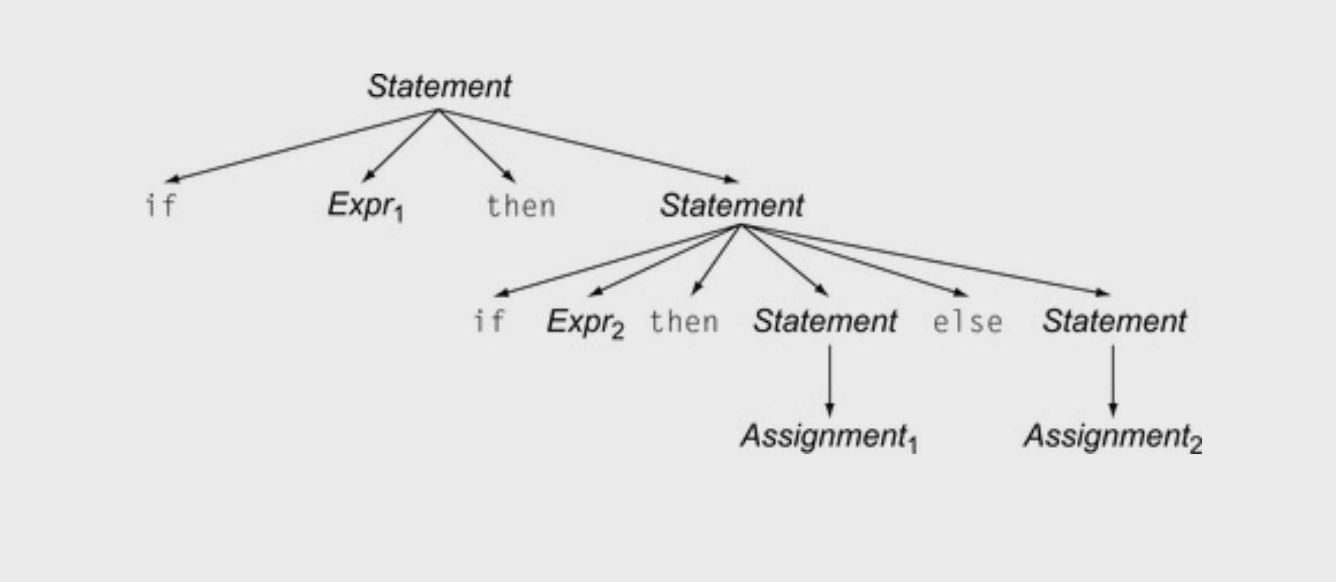 Ambiguous grammars
1: Statement ::= ”if” Expr “then” Statement “else” Statement
2:           |   ”if” Expr “then” Statement 
3:           |    Assignment
4:           |    ....
if Expr1 then if Expr2 then Assignment1 else Assignment2
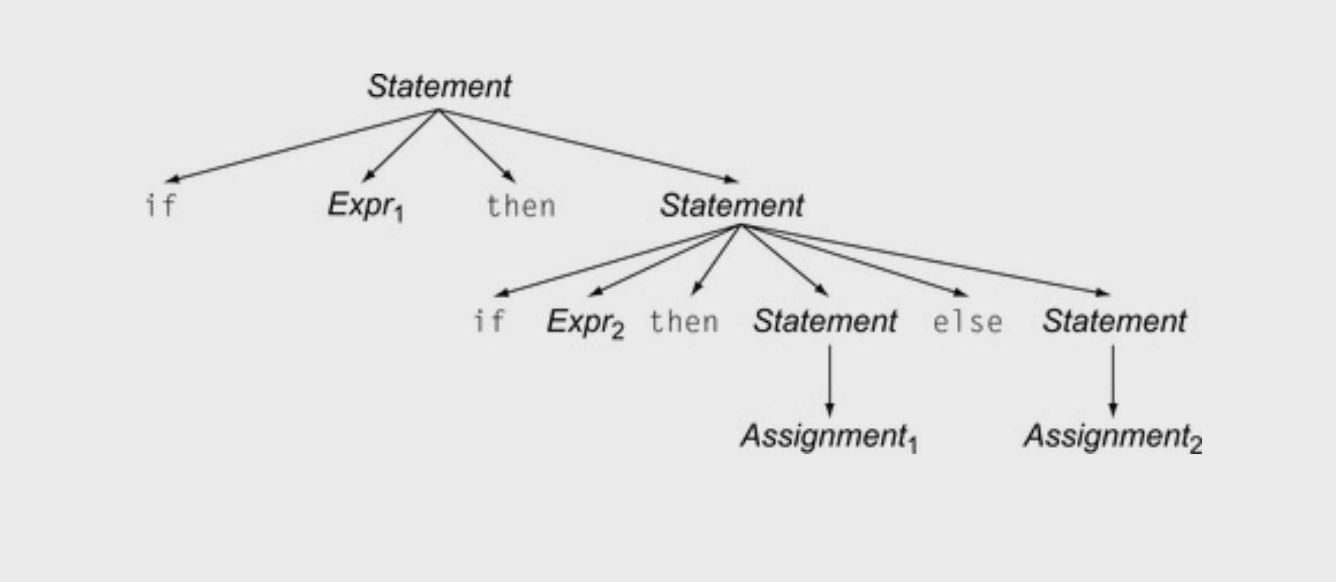 Valid derivation
Ambiguous grammars
1: Statement ::= ”if” Expr “then” Statement “else” Statement
2:           |   ”if” Expr “then” Statement 
3:           |    Assignment
4:           |    ....
if Expr1 then if Expr2 then Assignment1 else Assignment2
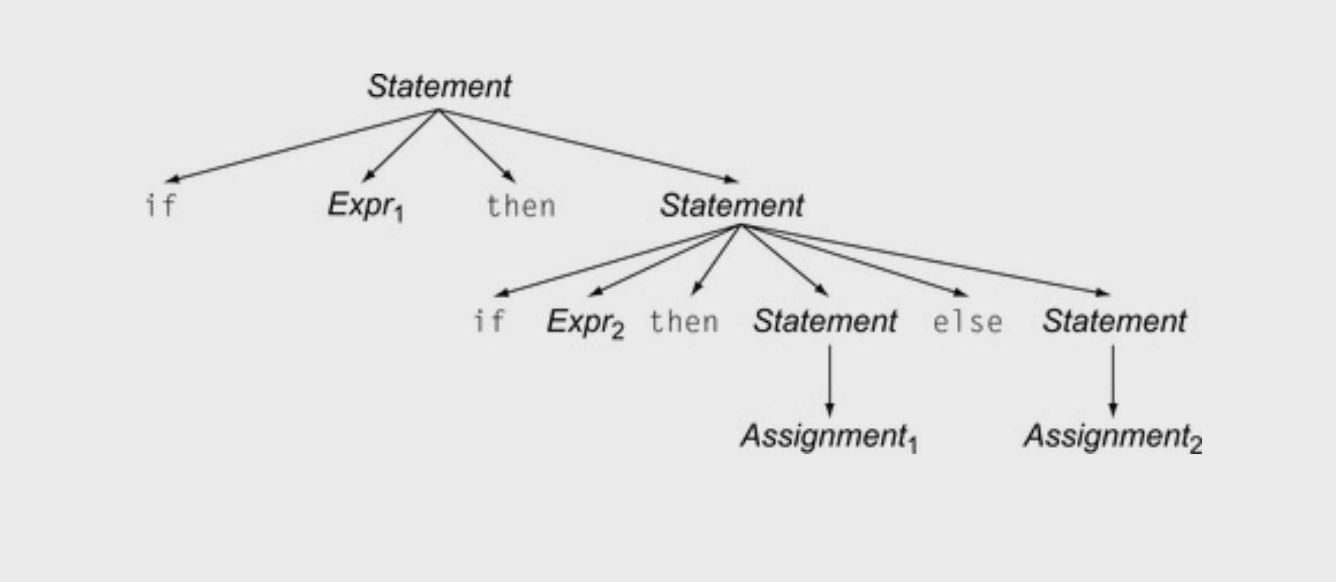 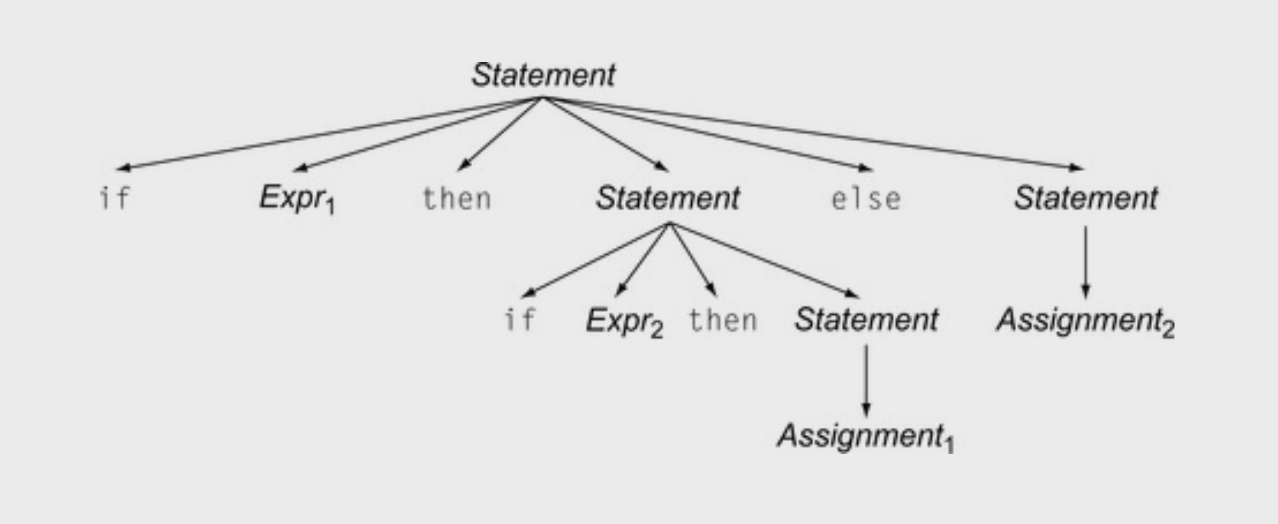 Valid derivation
Ambiguous grammars
1: Statement ::= ”if” Expr “then” Statement “else” Statement
2:           |   ”if” Expr “then” Statement 
3:           |    Assignment
4:           |    ....
if Expr1 then if Expr2 then Assignment1 else Assignment2
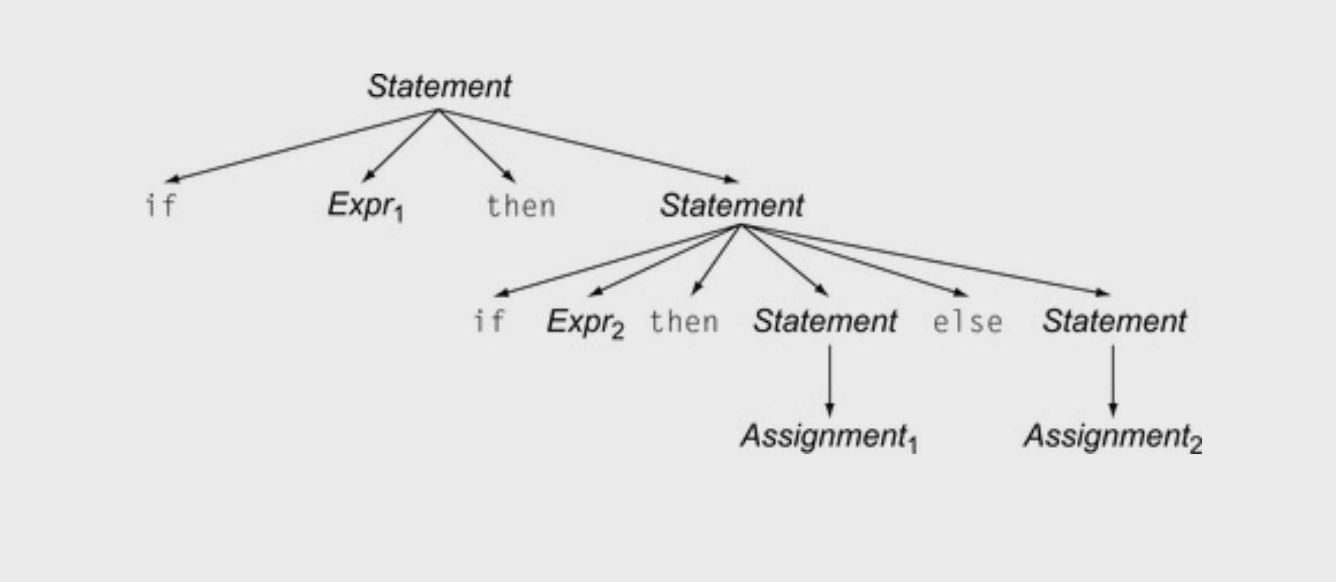 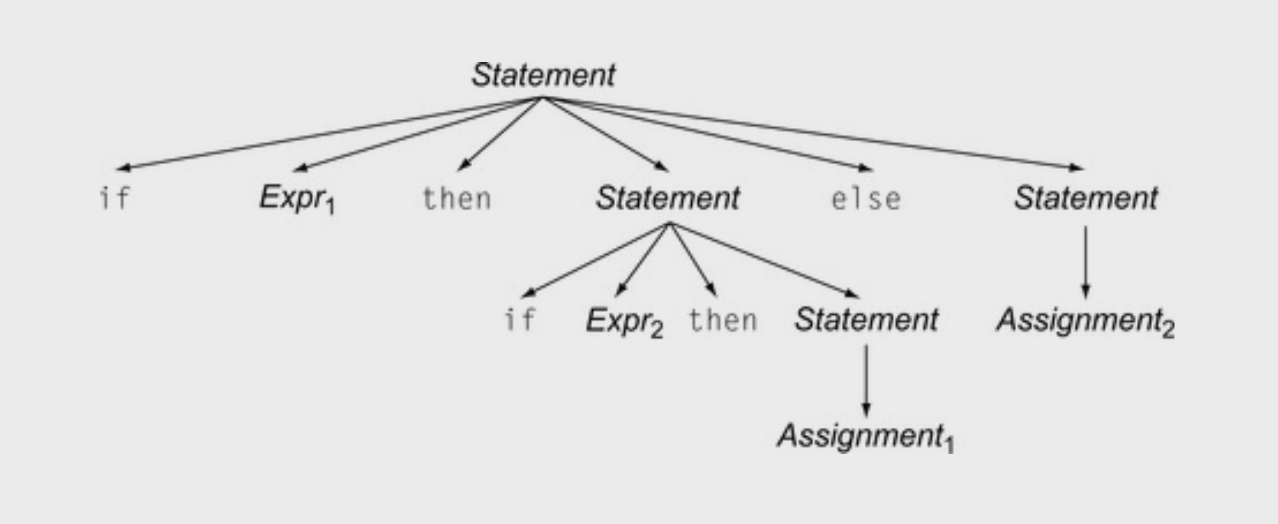 Valid derivation
Also a valid derivation
Ambiguous grammars
Is this an issue? Don’t we only care if a grammar can derive a string?
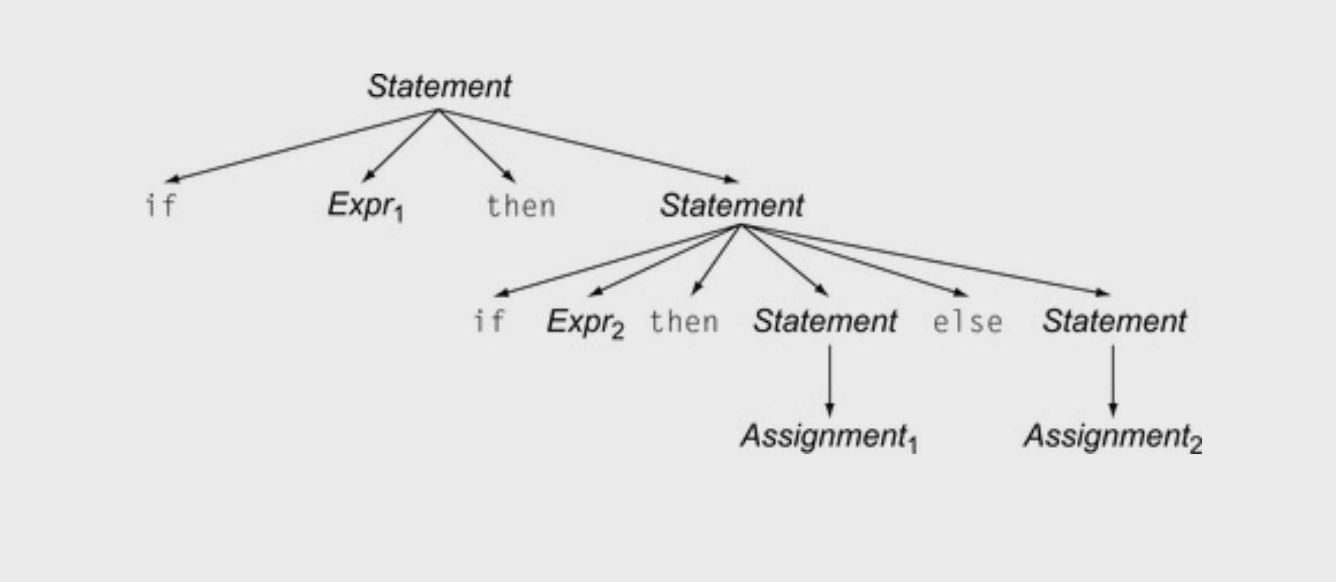 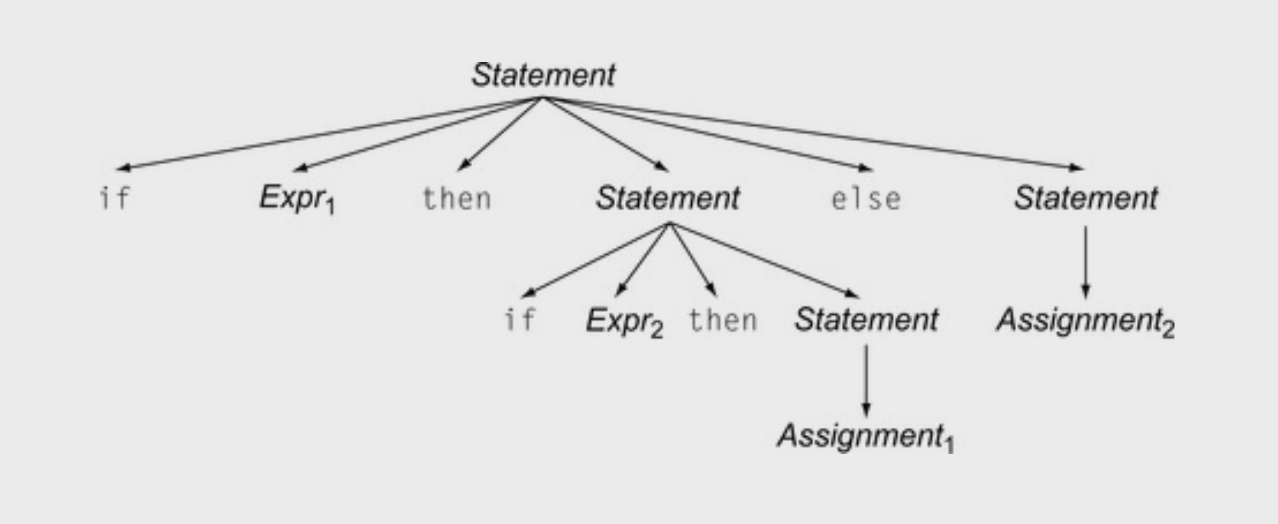 Valid derivation
Also a valid derivation
Meaning into structure
We want to start encoding meaning into the parse structure. We will want as much structure as possible as we continue through the compiler

The structure is that we want evaluation of program to correspond to a post order traversal of the parse tree (also called the natural traversal)
Post order traversal
visiting for for different types
of traversals:

pre order?
in order?
post order?
Post order traversal
3
visiting for for different types
of traversals:

post order
1
2
Post order traversal
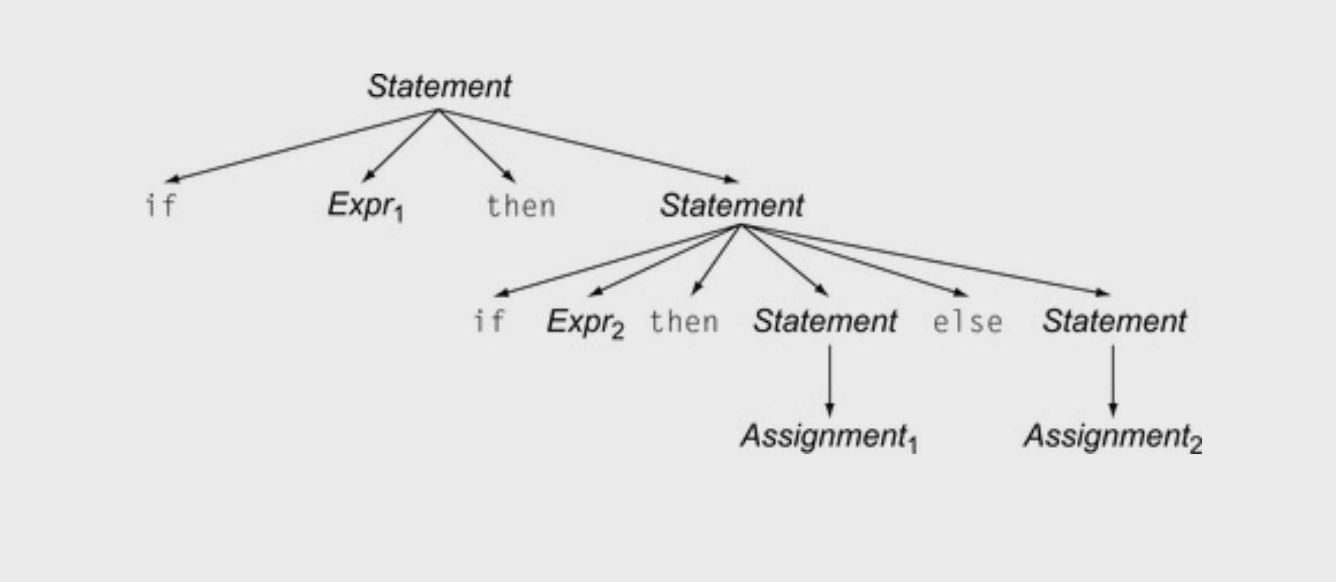 What if you have more children?

post order
Post order traversal
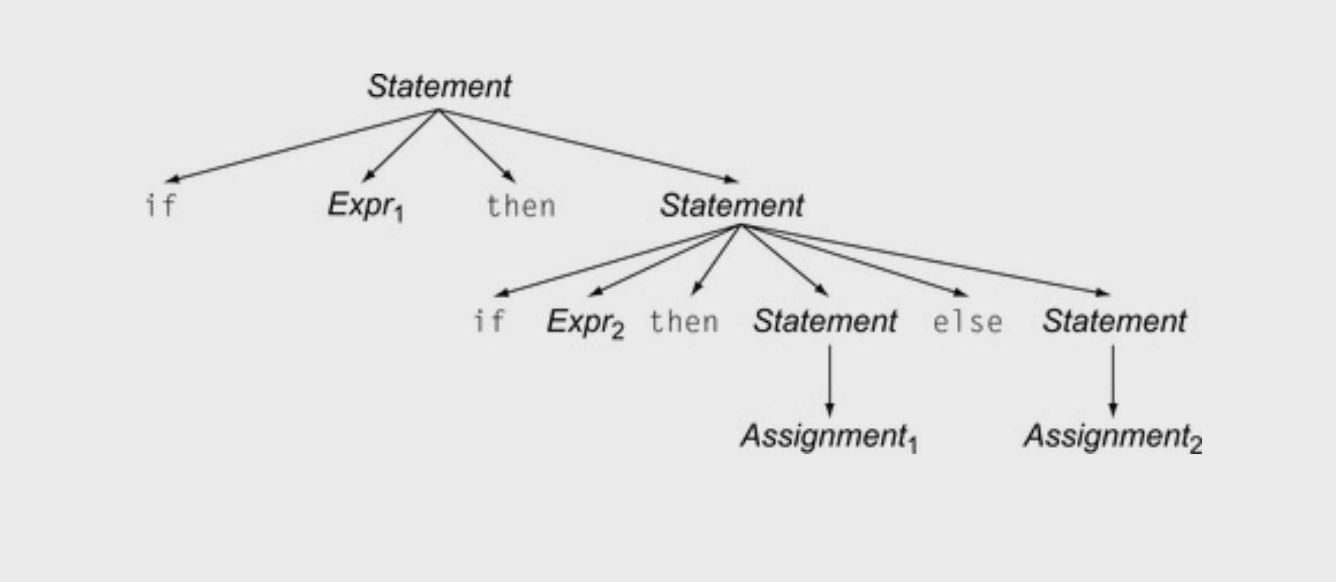 5
What if you have more children?

post order
1
4
2
3
Ambiguous grammars
When we encode meaning into structure, these are very different programs
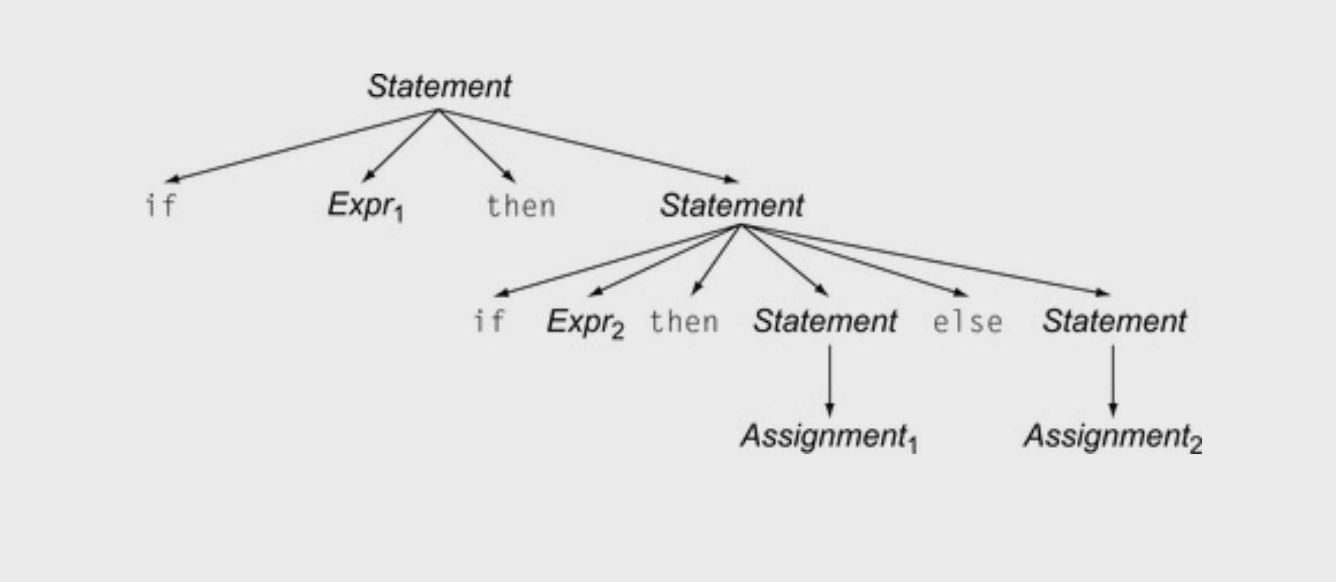 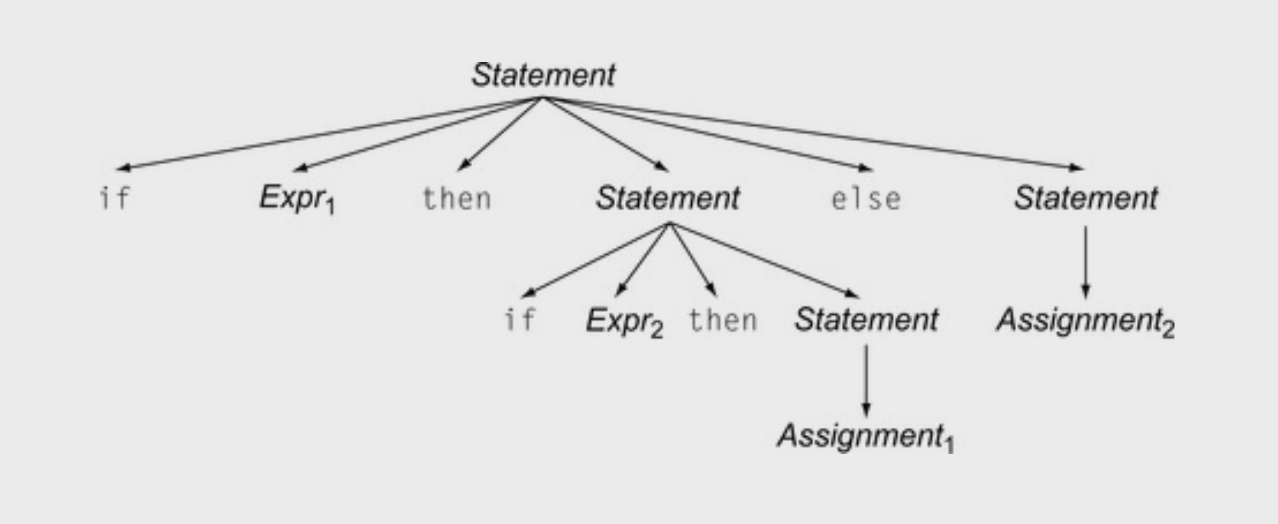 Valid derivation
Also a valid derivation
Ambiguous expressions
First lets define tokens:
NUM = ”[0-9]+”
PLUS = ‘\+’
TIMES = ’\*’
LP = ‘\(’
RP = \)’

Expr :== NUM 
     | Expr PLUS Expr
     | Expr TIMES Expr
     | LP Expr RP
Lets define a simple expression language
Parse trees examples
input: 5
expr ::= NUM 
     | expr PLUS expr
     | expr TIMES expr
     | LPAREN expr RPAREN
expr
Parse trees examples
input: 5
expr ::= NUM 
     | expr PLUS expr
     | expr TIMES expr
     | LPAREN expr RPAREN
expr
<NUM, 5>
Parse trees examples
input: 5*6
expr ::= NUM 
     | expr PLUS expr
     | expr TIMES expr
     | LPAREN expr RPAREN
Parse trees examples
input: 5*6
expr ::= NUM 
     | expr PLUS expr
     | expr TIMES expr
     | LPAREN expr RPAREN
expr
Parse trees examples
input: 5*6
expr ::= NUM 
     | expr PLUS expr
     | expr TIMES expr
     | LPAREN expr RPAREN
expr
expr
expr
<TIMES>
Parse trees examples
input: 5*6
expr ::= NUM 
     | expr PLUS expr
     | expr TIMES expr
     | LPAREN expr RPAREN
expr
expr
expr
<TIMES>
<NUM, 6>
<NUM, 5>
Parse trees examples
input: 5**6
What happensin an error?
expr ::= NUM 
     | expr PLUS expr
     | expr TIMES expr
     | LPAREN expr RPAREN
expr
Parse trees examples
input: 5**6
What happensin an error?
expr ::= NUM 
     | expr PLUS expr
     | expr TIMES expr
     | LPAREN expr RPAREN
expr
expr
expr
<TIMES>
Parse trees examples
input: 5**6
What happensin an error?
expr ::= NUM 
     | expr PLUS expr
     | expr TIMES expr
     | LPAREN expr RPAREN
expr
expr
expr
<TIMES>
<NUM, 5>
<NUM, 6>
<TIMES>
Not possible!
Parse trees examples
input: (1+5)*6
expr ::= NUM 
     | expr PLUS expr
     | expr TIMES expr
     | LPAREN expr RPAREN
Parse trees examples
input: (1+5)*6
expr ::= NUM 
     | expr PLUS expr
     | expr TIMES expr
     | LPAREN expr RPAREN
expr
Parse trees examples
input: (1+5)*6
expr ::= NUM 
     | expr PLUS expr
     | expr TIMES expr
     | LPAREN expr RPAREN
expr
expr
expr
<TIMES>
Parse trees examples
input: (1+5)*6
expr ::= NUM 
     | expr PLUS expr
     | expr TIMES expr
     | LPAREN expr RPAREN
expr
expr
expr
<TIMES>
<NUM, 6>
Parse trees examples
input: (1+5)*6
expr ::= NUM 
     | expr PLUS expr
     | expr TIMES expr
     | LPAREN expr RPAREN
expr
expr
expr
<TIMES>
<LPAREN>
<RPAREN>
expr
<NUM, 6>
Parse trees examples
input: (1+5)*6
expr ::= NUM 
     | expr PLUS expr
     | expr TIMES expr
     | LPAREN expr RPAREN
expr
expr
expr
<TIMES>
<LPAREN>
<RPAREN>
expr
<NUM, 6>
expr
expr
<PLUS>
Parse trees examples
input: (1+5)*6
expr ::= NUM 
     | expr PLUS expr
     | expr TIMES expr
     | LPAREN expr RPAREN
expr
expr
expr
<TIMES>
<LPAREN>
<RPAREN>
expr
<NUM, 6>
expr
expr
<PLUS>
<NUM, 5>
<NUM, 1>
Parse trees examples
Does this parse tree capture the structure we want?
input: (1+5)*6
expr ::= NUM 
     | expr PLUS expr
     | expr TIMES expr
     | LPAREN expr RPAREN
expr
expr
expr
<TIMES>
<LPAREN>
<RPAREN>
expr
<NUM, 6>
expr
expr
<PLUS>
<NUM, 5>
<NUM, 1>
Parse trees
How about: 1 + 5 * 6
expr ::= NUM 
     | expr PLUS expr
     | expr TIMES expr
     | LPAREN expr RPAREN
Parse trees
How about: 1 + 5 * 6
expr
expr ::= NUM 
     | expr PLUS expr
     | expr TIMES expr
     | LPAREN expr RPAREN
expr
expr
<TIMES>
expr
expr
<PLUS>
<NUM, 6>
<NUM, 5>
<NUM, 1>
Ambiguous grammars
expr ::= NUM 
     | expr PLUS expr
     | expr TIMES expr
     | LPAREN expr RPAREN
input: 1 + 5 * 6
expr
expr
expr
<TIMES>
expr
expr
<PLUS>
<NUM, 6>
<NUM, 5>
<NUM, 1>
Ambiguous grammars
expr ::= NUM 
     | expr PLUS expr
     | expr TIMES expr
     | LPAREN expr RPAREN
input: 1 + 5 * 6
expr
expr
expr
expr
<PLUS>
expr
expr
<TIMES>
<NUM, 1>
expr
expr
<TIMES>
expr
expr
<PLUS>
<NUM, 6>
<NUM, 6>
<NUM, 5>
<NUM, 5>
<NUM, 1>
Avoiding Ambiguity
How to avoid ambiguity related to precedence?

Define precedence: ambiguity comes from conflicts. Explicitly define how to deal with conflicts, e.g. write* has higher precedence than +

Some parser generators support this, e.g. Yacc
Avoiding Ambiguity
How to avoid ambiguity related to precedence?

Second way: new production rules
One non-terminal for each level of precedence
lowest precedence at the top
highest precedence at the bottom

Lets try with expressions and the following:
+ * ()
Avoiding Ambiguity
Precedence
increases going down
How to avoid ambiguity related to precedence?

Second way: new production rules
One non-terminal for each level of precedence
lowest precedence at the top
highest precedence at the bottom

Lets try with expressions and the following:
+ * ()
Now lets create a parse tree
input: 1+5*6
Now lets create a parse tree
input: 1+5*6
expr
Now lets create a parse tree
input: 1+5*6
expr
expr
expr
<PLUS>
Now lets create a parse tree
input: 1+5*6
expr
expr
expr
<PLUS>
term
factor
<NUM, 1>
Now lets create a parse tree
input: 1+5*6
expr
expr
expr
<PLUS>
term
term
factor
<NUM, 1>
Now lets create a parse tree
input: 1+5*6
expr
expr
expr
<PLUS>
term
term
term
term
<TIMES>
factor
<NUM, 1>
Now lets create a parse tree
input: 1+5*6
expr
expr
expr
<PLUS>
term
term
term
term
<TIMES>
factor
factor
factor
<NUM, 1>
<NUM, 5>
<NUM, 6>
Parsing REs
Let’s try it for regular expressions, {| . * ()}
Assume . is concat
Parsing REs
Let’s try it for regular expressions, {| . * ()}
Assume . is concat
Parsing REs
input: a.b | c*
Let’s try it for regular expressions, {| . * ()}
Assume . is concat
Parsing REs
input: a.b | c*
Let’s try it for regular expressions, {| . * ()}
Assume . is concat
union
union
union
<|>
concat
concat
concat
concat
<.>
starred
starred
starred
unit
<*>
unit
unit
<CHAR, c>
<CHAR ,b>
<CHAR, a>
How many levels of precedence does C have?
https://en.cppreference.com/w/c/language/operator_precedence
Have we removed all ambiguity?
Let’s make some more parse trees
input: 2+3+4
Let’s make some more parse trees
input: 2+3+4
expr
expr
expr
<PLUS>
expr
expr
<PLUS>
term
term
term
factor
factor
factor
<NUM, 2>
<NUM, 3>
<NUM, 4>
This is ambiguous, is it an issue?
input: 2+3+4
expr
expr
expr
expr
<PLUS>
expr
expr
<PLUS>
term
expr
expr
<PLUS>
expr
expr
<PLUS>
term
term
term
factor
term
term
factor
factor
factor
factor
<NUM, 4>
factor
<NUM, 2>
<NUM, 2>
<NUM, 3>
<NUM, 3>
<NUM, 4>
What about for a different operator?
input: 2-3-4
What about for a different operator?
input: 2-3-4
expr
expr
expr
<MINUS>
expr
expr
expr
<MINUS>
term
expr
expr
<MINUS>
expr
expr
<MINUS>
term
term
term
factor
term
term
factor
factor
factor
factor
<NUM, 4>
factor
<NUM, 2>
<NUM, 2>
<NUM, 3>
<NUM, 3>
<NUM, 4>
Which one is right?
Associativity
Describes the order in which apply the same operator

Sometimes it doesn’t matter:
When?
Associativity
Describes the order in which apply the same operator

Sometimes it doesn’t matter:
Integer arithmetic
Integer multiplication

Good test:
((a OP b) OP c) == (a OP (b OP c)) 

What about floating point arithmetic?
These operators
are said to be associative
Associativity
If an operator is not associative then we define

left to right (left-associative)
2-3-4 is evaluated as ((2-3) - 4)
What other operators are left-associative

right-to-left (right-associative)
Any operators you can think of?
Associativity
If an operator is not associative then we define

left to right (left-associative)
2-3-4 is evaluated as ((2-3) - 4)
What other operators are left-associative

right-to-left (right-associative)
Assignment, power operator
How to encode associativity?
Like precedence, some tools (e.g. YACC) allow associativity specification through keywords:
“+”: left, “^”: right

Like precedence, we can also encode it into the production rules
Associativity for a single operator
input: 2-3-4
expr
expr
expr
<MINUS>
expr
expr
<MINUS>
<NUM, 2>
<NUM, 3>
<NUM, 4>
Associativity for a single operator
input: 2-3-4
expr
expr
expr
<MINUS>
expr
expr
<MINUS>
<NUM, 2>
<NUM, 3>
<NUM, 4>
No longer allowed
Associativity for a single operator
input: 2-3-4
expr
expr
<MINUS>
<NUM,?>
Lets start over
Associativity for a single operator
input: 2-3-4
expr
expr
<MINUS>
<NUM,4>
Associativity for a single operator
input: 2-3-4
expr
expr
<MINUS>
<NUM,4>
expr
<MINUS>
<NUM,3>
Associativity for a single operator
input: 2-3-4
expr
expr
<MINUS>
<NUM,4>
expr
<MINUS>
<NUM, 3>
<NUM, 2>
Should you have associativity when its not required?
input: 2+3+4
Benefits?
Drawbacks?
expr
expr
<PLUS>
<NUM,4>
expr
<PLUS>
<NUM, 3>
<NUM, 2>
Should you have associativity when its not required?
input: 2+3+4
Benefits?
Drawbacks?
expr
expr
<PLUS>
<NUM,4>
expr
<PLUS>
<NUM, 3>
<NUM, 2>
Good design principle to avoid ambiguous grammars,
even when strictly not required too.

Helps with debugging, etc. etc. 

Many tools will warn if it detects ambiguity
Let’s make a richer expression grammar
Let’s do operators [+,*,-,/,^] and()
Tokens:
NUM    = “[0-9]+”
PLUS   = ‘\+’
TIMES  = ’\*’
LP     = ‘\(’
RP     = \)’MINUS  = ‘-’
DIV    = ‘/’
CARROT =’ \^’
Let’s make a richer expression grammar
Let’s do operators [+,*,-,/,^] and()
Tokens:
NUM    = “[0-9]+”
PLUS   = ‘\+’
TIMES  = ’\*’
LP     = ‘\(’
RP     = \)’MINUS  = ‘-’
DIV    = ‘/’
CARROT =’ \^’
What associativities does C have?
https://en.cppreference.com/w/c/language/operator_precedence
Next time: algorithms for syntactic analysis
Top down parsing
oracle parsing
removing left recursion
constructing lookahead sets